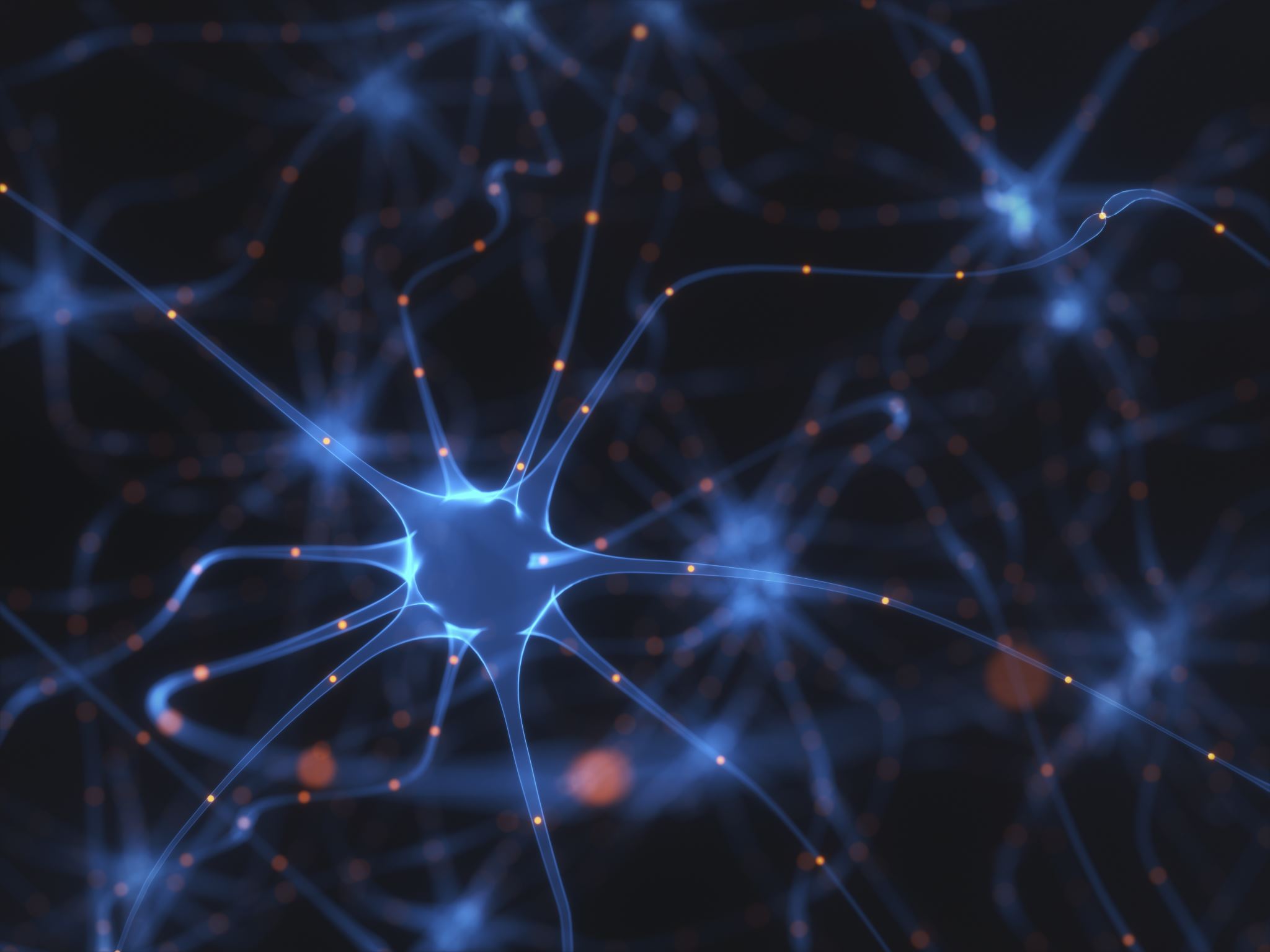 Problems of Empiricism
By Paul Feyerabend

Presented by Natalie Runkle
General outline of the paper
Problems of contemporary empiricism introduced
Historical overview of empiricism through the ages
Conditions of contemporary empiricism introduced and critiqued
Inconsistent with scientific practice
Inherently unreasonable
Example of the mind-body problem
Responses to anti-materialist arguments
Discussion of meaning and synonymy
Introducing the “pragmatic theory of observation”
Conclusions and implications
What I’ll discuss
What is contemporary empiricism?
What is the problem with contemporary empiricism?
Conditions of contemporary empiricism and their shortcomings
Feyerabend’s solution
Theoretical pluralism
Pragmatic theory of observation
(Supposed) implications beyond science
Gems
Discussion questions
What is contemporary empiricism?
“This predilection for observation and experiment has been, and still is, due to the assumption that only a thoroughly observational procedure can exclude fruitless hypothesizing and empty talk; to the hope that empiricism is most likely to prevent stagnation and to further the progress of knowledge; and to the conviction that the sciences, and especially the physical sciences, owe their existence and spectacular successes to the fact that they have adopted the empiricist creed” (145).
Contemporary empiricism is “radical empiricism”:
Theories are “highly confirmed”
These theories must be retained until refuted or shown by new facts to be limited
Alternative theories are not formulated until the refutation or limitation of confirmed theories 
Only a single set of mutually consistent theories may be used – theoretical monism
What is the problem with contemporary empiricism?
“However closely a theory seems to reflect the facts, however universal its use, and however necessary its existence seems to be to those speaking the corresponding idiom, its factual adequacy can be asserted only after it has been confronted with alternatives whose invention and detailed development must therefore precede any final assertion of practical success and factual adequacy” (150).
Radical empiricism/theoretical monism prevent alternative theories from being introduced until dominant theories are revealed as lacking
But, dominant theories (1) limit the empirical facts with which we engage and (2) largely determine our interpretation of those facts
Thus, it is very difficult – if not impossible – to critique a dominant theory from within the dominant theory’s framework
Dominant theories cannot be revealed as lacking without competitive alternatives that draw attention to overlooked empirical facts and lend different interpretations of the facts we acknowledge
We must abandon radical empiricism/theoretical monism in favor of theoretical pluralism and a purer sort of empiricism that doesn’t treat dominant theories as dogma
Conditions of contemporary empiricism
Consistency condition: Acceptable theories must contain the theories that have already been accepted, or at least be consistent with them.
Condition of meaning invariance: Acceptable theories must contain terms whose meanings are invariant with respect to their use in theories that have already been accepted.
Underlying Assumptions:
New theories are introduced for the purpose of explaining existent, successful theories
Proper methods lead to truth – the truth is one
Theoretical monism is preferable to theoretical pluralism
Shortcomings of the conditions: Consistency
Inherent unreasonableness: The consistency condition eliminates theories that disagree with accepted theories, not just theories that disagree with empirical facts; a theory is preferred only for its “age and familiarity.”

Incompatibility with scientific practice:
According to Galileo’s law, acceleration of freefall is constant
According to Newton’s theory, when applied to earth’s surface, acceleration decreases with distance from the center of the earth
“…if actual scientific procedure is to be the measure of method, then the consistency condition is inadequate” (168).
Shortcomings of the conditions: Meaning invariance
Inherent unreasonableness: Words do not mean anything in isolation – they receive their meanings from the theoretical system of which they are a part. Meaning invariance thus requires theoretical systems to remain the same.

Incompatibility with scientific practice:
Relativistic concept of mass is a relation
Classical concept of mass is a property
“Whatever the words used for describing the situation, the fact remains that actual science does not always observe the requirement of meaning invariance” (169-170).
Feyerabend’s solution: Theoretical pluralism
Theoretical pluralism: “The simultaneous use of mutually inconsistent theories” (149)
As opposed to theoretical monism, which “demands that at any time only a single set of mutually consistent theories be used” (149)
Allows for the formulation of alternative theories for eventual comparison with a dominant theory
Alternative theories draw attention to facts ignored by dominant theories and they explain accepted facts differently
Only by contrasting dominant theories with alternative theories can we avoid viewing the world through the dominant theory’s lens
Theoretical pluralism should be constant within the sciences, not concentrated to rare, infrequent “crisis” points
Feyerabend’s solution: Pragmatic theory of observation
Distinguishes observational statements from other statements, not by their meaning, but by the circumstances of their production
Treats human sensations and perceptions like indicators that require interpretation (similar to indicators from physical instruments) 
Assumes that the interpretation of observational statements is determined by the accepted body of a theory
Reverses the relationship between theory and observation – observations gain meaning from the theory that’s used to interpret them
Consistent with Feyerabend’s denial that human observations are privy to a “factual core” of truth about the world and thus with his skepticism of our ability to critique existent theories using empirical facts alone
If we accept this pragmatic theory of observation, we’ll need theoretical pluralism to insure that our observations aren’t being interpreted via a long-dominant theory that has become dogma
(Supposed) implications beyond science
“Indeed, it is my contention that once the scientific method has been freed from certain dogmatic elements that still reflect its past involvement with the philosophical tradition, it will provide a basis for the discussion and the solution of all philosophical problems dealing with matters of fact” (150).

“…we may guess that the theoretical pluralism that we propagate in epistemology may lend itself to generalization and may then lead to an outlook in the arts and in religion, as well as to a new, comprehensive ideology that assembles the scattered remains of a long-forgotten tribal ideology and unites them in a truly humanistic system of belief” (218).
Gems
Ambition and audacity: This is a sweeping paper that touches upon everything from the history of science to philosophy of language, not to mention that Feyerabend is making the case that we’re doing everything wrong in science, philosophy, and beyond.
A positive account: Feyerabend isn’t just tearing down our methods of doing science, philosophy, and philosophy of science – he also gives us what appears to be a hopeful alternative (that is, if we’re on board with his criticisms).
Helpful, memorable summary sentences – Even though the paper was long and meandering, I could always count on a sentence every few paragraphs that (emphatically) restated the most important claims.
A science that is free from all metaphysics is on the way to becoming a dogmatic metaphysical system” (150).
“It will be shown in the sections that follow that these apparently harmless assumptions…are bound to lead to…dogmatic petrification and the establishment, on so-called empirical grounds, of a rigid metaphysics” (163).
“It follows that linguistic arguments are never strong enough to unsettle either an empirical hypothesis or a metaphysical system” (186).
Discussion questions
What would science look like under theoretical pluralism? Would it be as innovative and fruitful as Feyerabend suggests, or would there be mass chaos? Something in between?
Do we agree with Feyerabend that it is impossible (or maybe just difficult?) to criticize accepted scientific theories when there are no alternatives and we must critique from the inside?
Thinking back to Kyle Stanford’s paper on unconceived alternatives, do we think theorists would be capable of the sort of theoretical pluralism that Feyerabend advocates? Are human beings imaginative enough to postulate multiple alternatives to accepted scientific theories?
Do we think science really falls prey to “theoretical monism”? Is it impossible/difficult to suggest alternatives to dominant theories before those theories are shown to be flawed?